UNIVERSIDAD DE LAS FUERZAS ARMADAS “ESPE”
CIENCIAS ECONOMICAS, ADMINISTRATIVAS Y DE COMERCIO
INGENIERIA COMERCIAL
TRABAJO DE TITULACION
FIALLOS SANTANA DAMIAN RICARDO
VELA BARRENO DANIEL ALEJANDRO
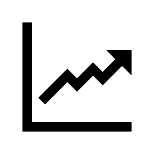 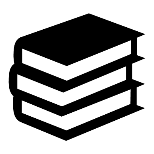 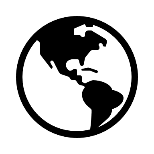 TEMA DE INVESTIGACION
“ENCADENAMIENTO PRODUCTIVO DE LA QUINUA Y SU RELACIÓN CON EL MERCADO INTERNO EN LOS CANTONES MEJÍA Y CAYAMBE DE LA PROVINCIA DE PICHINCHA”
OBJETIVO GENERAL
Caracterizar la cadena productiva de la quinua y analizar su relación con el limitado desarrollo del mercado interno y externo agroindustrial en la provincia de Pichincha, cantones Mejía y Cayambe.
JUSTIFICACION
PLAN DEL BUEN VIVIR 
INCREMENTO EN PRODUCCIÓN
IMPORTANCIA DE IDENTIFICAR ESTRUCTURA
MEJORA DE PROCESOS
COMPETITIVOS
[Speaker Notes: Objetivos específicos:
Examinar la literatura concerniente a las teorías de la Competitividad y Encadenamientos Productivos, aplicándolas a la línea de investigación de los encadenamientos agroalimentarios de la producción de quinua en la provincia de Pichincha, cantones Mejía y Cayambe, para la determinación de los puntos críticos de este estudio. 
Diagnosticar la estructura y funcionamiento de la cadena productiva de la quinua en Ecuador y analizar, su proyección frente al cambio de la matriz productiva. 
Realizar un estudio empírico basado en los productores, las industrias y los consumidores de la quinua y sus derivados en los cantones Mejía y Cayambe a través de entrevistas a expertos y encuestas que permitan ahondar en el diagnóstico de la cadena productiva en el Ecuador.
Proponer estrategias de mejoramiento y posibles líneas de desarrollo futuro para la cadena productiva de la quinua en el Ecuador.
Justificacion:
Plan Nacional del Buen Vivir  objetivos diez y once, cambio de la matriz productiva y sectores estratégicos respectivamente, se relacionan directamente con la producción agrícola y el fomento de la industria en el sector agroalimentario a través de encadenamientos productivos, generando trabajo y desarrollo social (SENPLADES, 2013).
Según el informe conjunto de la Asociación Latinoamérica de Integración (ALADI) y La Organización de las Naciones Unidas para la Alimentación y la Agricultura (FAO) en los últimos años la producción de quinua ha incrementado progresivamente y se estima que el 80% de la producción mundial se concentra en tres países, Bolivia, Perú y Ecuador (El Telégrafo, 2015).
Sin embargo, a pesar de que el sector agroalimentario ha despuntado en los últimos años, todavía persisten condiciones que impiden a los pequeños productores negociar en condiciones de igualdad]
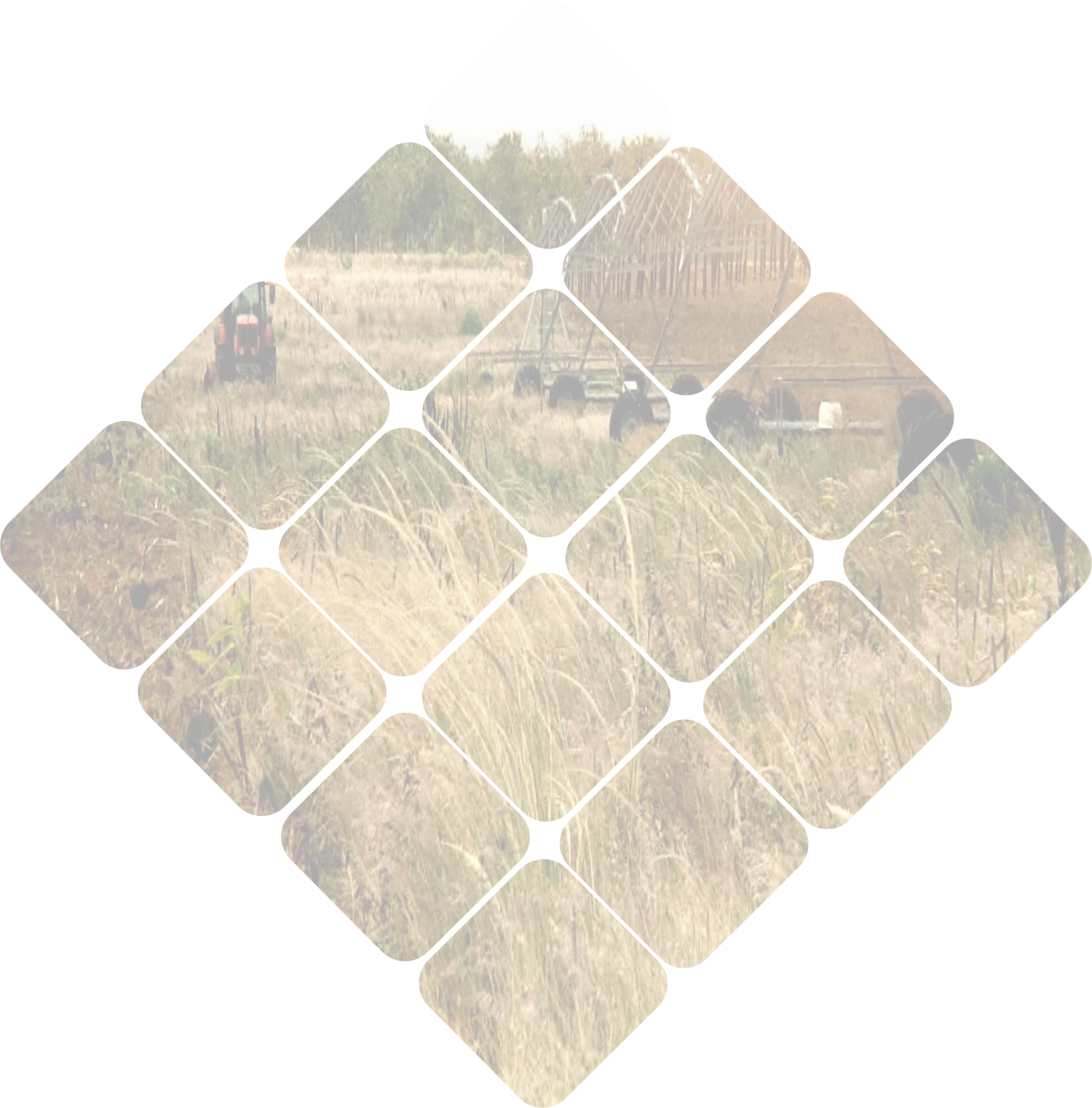 TEORÍA DE LA LOCALIZACION Y GEOGRAFÍA ECONÓMICA
AGLOMERACIÓN DE ACTIVIDADES
COSTES DE TRANSPORTE
CERCA DE RECURSOS NATURALES
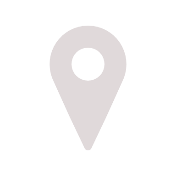 TEORÍA DE LOS ENCADENAMIENTOS HACIA ADELANTE Y HACIA ATRÁS
INTERDEPENDENCIA ENTRE EMP.
ESLABONES ECONÓMICOS
FOCALIZAR INVERSIONES
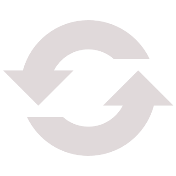 TEORÍA DE LOS CLUSTER
ECONOMÍA A ESCALA
ENCADENAMIENTO
AGRUPAMIENTO DE SECTORES
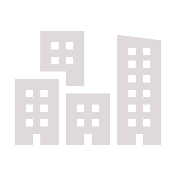 TEORÍA DE LA COMPETITIVIDAD
DIAMANTE DE COMPETITIVIDAD
VENTAJAS COMPETITIVAS
INNOVACIÓN, DESARROLLO
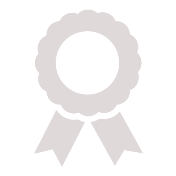 [Speaker Notes: Aquí poner  citas para saber quien dice tal teoría en la diapositiva.
Comenzar con: pag 11.
Como un resumen e introducción podemos decir que las cadenas productivas pueden ser consideradas como un conjunto de actores de una actividad economica que interactuan sinergicamente desde el sector primario hasta el consumidor final con el objetivo de llevar sus indices de compeitividad por en cima del promedio (Rodriguez), pero para ello debemos entender algunas teorías.
Teoria de la localización
precisa aclarar el porqué de la aglomeración de las actividades en determinadas áreas, y porque no se distribuyen en forma aleatoria (Krugman, 1997).
explica que las actividades agropecuarias se ubican geográficamente donde se concentran los servicios en una ciudad, de esta manera se maximiza la rentabilidad al disminuir los costos por transporte                      
TEORIAS DE ENCADENA HACIA ATRÁS Y ADELANTE
El primero orientado a la inversión y cooperación para el fortalecimiento y desarrollo productivo de las materias primas y bienes de capital necesarios para la elaboración de productos terminados y el segundo surge de la necesidad de los empresarios en promover la creación y diversificación de nuevos mercados para la comercialización de productos terminados (Castro, 2008).
TEORIA CLUSTER
concentraciones geográficas de compañías interconectadas, proveedores especializados, servicios, firmas en industrias conectadas e instituciones asociadas (por ejemplo: universidades, agencias de estándares, asociaciones de comercio) en un sector en particular que compiten, pero también cooperan. (Porter, 1998)” (Villamil & Hernandez, 2015, pág. 2).
TEORIA COMPETITIVIDAD
A esto, un concepto de la competitividad se puede precisar como el emergente sistémico de la interacción entre la oferta y la demanda, es decir, la relación entre la productividad y el posicionamiento, las cuales son primordiales para la comprensión, análisis y optimización de la misma (Levy, 2010).
lineamientos específicos sobre cadena agroalimentaria referentes a la definición de competitividad, que es una concepción comparativa con la capacidad dinámica de una cadena agroalimentaria localizada espacialmente, para pertenecer, extenderse e innovar continuamente y sostenida, en el mercado objetivo nacional e internacional; mediante la producción, distribución y venta de su producto final específico para su cliente, con el fin del beneficio social.]
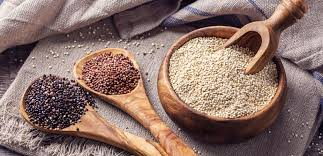 - Zonas
- Desarrollo
- Consumo
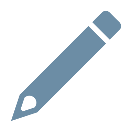 Antecedentes
Marco Referencial
Cultivo
- Preparación del suelo
- Siembra
- Fertilización
- Costo y Nutrición
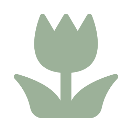 Quinua en el mundo
Quinua en el Mundo
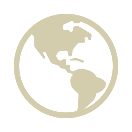 [Speaker Notes: Antecedentes:
Conocida científicamente como Chenopodium Quinoa Willd por Willdenow primera vez. 
Forma: una raíz con una profundidad de 60 centimetros y un tallo que puede llegar a los 144 centimetros, con una forma oblicua desde las ramificaciones escasas dentadas largas abajo y pequeñas en lo alto
Zonas principales de producción: Imbabura, Carchi, Pichincha, Cotopaxi, Chimborazo, Cañar, Azuay, Loja y Bolívar. 
Desarrollo: Valles interandinos, altiplano,  salares y nivel del mar, se puede cultivar hasta 4000 msnm, se adapta a climas fríos y escases de agua. 
Datos: en Ecuador hay una producción aproximada de 12.707 toneladas, de estas solo el 25% es para consumo interno y el resto se exporta. Es el tercer país en Latinoamérica exportador muy por debajo de los primeros que son Perú y Bolivia.
-Consumo: media libra por año en Ecuador. Perú 2,5 libras y Bolivia 5 libras.
Cultivo: puntos importantes a tomar.
Preparación del suelo: surcar ligeramente para enterrar las semillas y es importante un riego abundante para la germinación correcta de la semilla, realizar la aradura con una profundidad de 30 centimetros dos veces en direcciones contrarias y por último, nivelación del suelo.
Siembra: se la realiza a chorro continuo (dejar una línea continua de semilla en el surco) o a golpes (hacer agujeros en el surco y poner de dos a tres semillas), algo importante es cuando el clima es lluvioso se la ubica a un lado del surco y cuando hay poca humedad se la pone lo mas profundo del surco.
Fertilización: los fertilizantes a utilizar son nitrógeno, fosforo y potasio, en cambio los orgánicos más conocidos son:  humus (descomposición de organismos y microorganismos), estiércol de animal, compost (proceso biológico con residuos orgánicos), residuos de cultivos y abonos verdes.
Cosecha: se esta listo cuando las hojas se caen, con un color café amarillento, mediante garrotes o trilladoras.
Humedad: impureza de un 2% y una humedad entre 12 y 12.5% (PARA  HAGAN PREGUNTA)
COSTO: un costal vale de 100 a 160 dólares, y por año es un promedio de 30 costales por hectárea. (PARA HAGAN PREGUNTA)
Nutrición: se encuentra extremadamente cerca de los estándares de nutrición humana según la FAO, debido a que contiene proteína entre 13.81% y 21.9%, grasas en un 6%, hidratos de carbono en 71%, hierro en 5.20%, calorías 350g y 0 azucares.
Quinua en el Mundo: diapositiva a parte]
Organizaciones Mundiales
Quinua en el Mundo
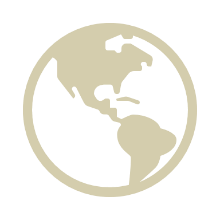 Producción internacional
Exportación
[Speaker Notes: -Quinua en el mundo:
Organismos internacionales: FAO (La Organización de las Naciones Unidas para la Alimentación y la agricultura), incentivo a los países de Ecuador, Perú y Bolivia. Y según la FAO Y la ALADI (Asociación Latinoamericana de Integración) la producción de quinua se ha incrementado a nivel mundial y estima que el 80% de la producción se concentran en 3 países (Perú, Bolivia y Ecuador). 
Producción internacional:  esta distribuida en la región andina, desde Colombia (Pasto) hasta el norte de Argentina (Jujuy) y en Chile en la parte costera (Antofagasta). Pero se debe tomar en cuenta que también se viene desarrollando en Europa, Asia, África, Australia y Estados Unidos. Algo muy importante es que la quinua es considerada un cultivo estratégico para contribuir a la seguridad y soberanía alimentaria debido a su calidad nutricional, variabilidad genética, su adaptabilidad y su bajo costo de producción (FAO). Costo por costal 23 a 28 dólares y se vende entre 100 a 160 dólares. 
A nivel mundial se produce 148.722 toneladas a 2016 según la FAO. Los principales productores son Perú con 79.269 toneladas BOLIVIA con 75.000 (44%) y Ecuador con 12.707 (2.7%). (Y  a nivel mundial se exporta  93.000 toneladas, siendo el principal Perú con el 47,3% Bolivia 31.4% usa con 5.6% y países bajos 3.6%. )
Exportación: según, Pro Ecuador, las empresas exportadras de quinua son: Sumak life Cia Ltda. (Chimborazo), Corporación de Productores y Comercializadores Orgánicos Bio Taita (Chimborazo), Fundación MCCH Maquita Cushunchuc, Camari y Corporacion Grupo Salinas.]
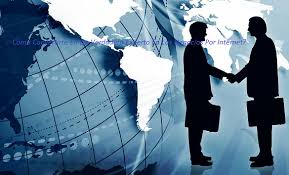 [Speaker Notes: A nivel mundial se produce 148.722 toneladas a 2016 según la FAO. Los principales productores son Perú con 79.269 toneladas BOLIVIA con 44% y Ecuador con 2.7%. Y  a nivel mundial se exporta  93.000 toneladas, siendo el principal Perú con el 47,3% Bolivia 31.4% USA con 5.6% y países bajos 3.6%.]
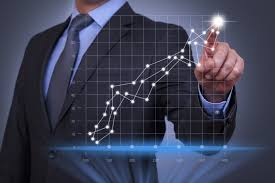 ESPAÑA
4.38%
OTROS
ESTADOS UNIDOS
8.50%
43.22%
ALEMANIA
4.53%
PAÍSES BAJOS
12.89%
FRANCIA
7.53%
ISRAEL
REINO UNIDO
10.65%
8.31%
CONSTITUCIÓN DE LA REPUBLICA DEL ECUADOR
MEJORAR LA ESPERANZA Y CALIDAD DE VIDA
SISTEMAS ECONÓMICOS JUSTOS
IMPULSAR LA PRODUCCIÓN
ART. 276, 281, 282, 304, 334, 335, 336, 337, 396, 401 Y 410
LEY ORGÁNICA DEL REGIMEN DE LA SOBERANIA ALIMENTARIA TITULO III
FOMENTO A LA PRODUCCIÓN
ACCESO AL CAPITAL E INCENTIVOS
PLAN NACIONAL DEL BUEN VIVIR 2013 – 2017
OBEJETIVOS: 2, 3, 8 Y 10
IGUALDAD, CALIDAD DE VIDA, SISTEMA ECONÓMICO, TRANSFORAMACIÓN MATRIZ PRODUCTIVA
LEY DE  FOMENTO Y DESARROLLO AGROPECUARIO
ESTIMULAR Y PROTEGER LA ACTIVIDAD AGROPECUARIA
SANIDAD AGROPECUARIA
PROMOVER LAS ORGANIZACIONES PRODUCTIVAS
MARCO LEGAL
[Speaker Notes: Plan nacional del Buen Vivir: pag 32 bueno datos
41 marco legal
contiene por lo menos once artículos que manifiestan claramente las políticas agropecuarias, los cuales son los artículos 276, 281, 282, 304, 334, 335, 336, 337, 396, 401 y 410.
Entre esos artículos hablan sobre mejorar la calidad y esperanza de vida, sistemas económicos justos, democráticos, productivos, solidarios y sostenidos.
Soberanía alimentaria; una estrategia y objetivo del estado para garantizar que todos alcancen la autosuficiencia de alimentos sanos y culturalmente apropiados; acceso equitativos a las tierras, agua, factores y recursos productivos.
Desarrollar fortalecer y dinamizar los mercados internos, evitar practicas monopólicas y oligopólicas,
Impulsar y apoyar la difusión de conocimiento y tecnologías orientadas a la producción.
Impulsar y velar la trasparencia y eficiencia en mercados y fomentara competencia en igualdad de condiciones y oportunidades. Desarrollo de infraestructuras de acopio, transformación, transporte y comercio de productos básicos


Plan nacional del buen vivir:
Objetivo 2, política 2.11, lineamiento C: Crear y fortalecer mecanismos justos de encadenamiento productivo de la agricultura familiar campesina y medios alternativos de comercialización, promoviendo y fortaleciendo la asociatividad y la soberanía alimentaria, con principios de igualdad, equidad y solidaridad.
Objetivo 3, política 3.6, lineamiento h y n: Normar, regular y controlar la preparación, la distribución y la comercialización de alimentos dentro de establecimientos públicos y privados. Y Articular la producción local/nacional, su distribución y su consumo a las necesidades nutricionales de la población, asegurando la accesibilidad permanente de alimentos sanos.
Objetivo 8, política 8.2, lineamiento g y política 8.10, lineamiento i: Regular y controlar los precios relativos de la economía. Aplicar incentivos sujetos a resultados al sector privado, hacia la inclusión productiva de los actores de la economía popular y solidaria y del sector rural.
Objetivo 10: Diversificar y generar mayor valor agregado en la producción nacional. Fortalecer la economía popular y solidaria. Potenciar procesos comerciales diversificados y sostenibles en el marco de la transformación productiva. Inversión y compra publica como elementos estratégicos del estado (matriz productiva). Impulsar condiciones de competitividad sistemática para viabilizar la transformación de la matriz productiva.

-LEY ORGÁNICA DEL REGIMEN DE LA SOBERANIA ALIMENTARIA 
	-Otorgará crédito público preferencial para mejorar e incrementar la producción y fortalecerá las cajas de ahorro y sistemas crediticios solidarios,
	-Subsidiará total o parcialmente el aseguramiento de cosechas y de ganado mayor y menor para los microempresarios, microempresa o micro, pequeños y medianos productores.
	Regulará, apoyará y fomentará la asociatividad de los microempresarios, microempresa o micro, pequeños y medianos productores.
	Facilitará la producción y distribución de insumos orgánicos y agroquímicos de menor impacto ambiental.]
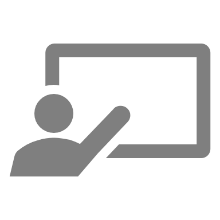 MARCO METODOLÓGICO
MUESTRA
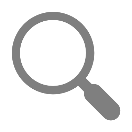 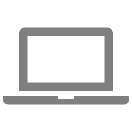 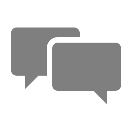 42
No experimental
Aplicada
Recolección de datos, encuesta
Correlacional
MEJÍA
H1
H0
Cuantitativo
Cualitativo
73
CAYAMBE
P= 0.5
q= o.5
Z=  95%
D= 5%
Enfoque
Investigación
Hipótesis
714.8 ha
90 UPAS
47 UPAS
[Speaker Notes: Pag 75 VER DOCMENT “PREGUNTAS”
Enfoque de investigación: 
cuantitativo; recolección de datos con base en la medición numérica y analizar estadísticamente para establecer patrones de comportamiento
Cualitativo; estudia la realidad en su contexto natural, es decir, es una investigación interpretativa para las personas involucradas.
esta investigación pretende exponer el beneficio que tienen los modelos de encadenamientos productivos en actores y agentes económicos de los cantones Mejía y Cayambe, a través de la medición y análisis de las variables escogidas, con métodos estadísticos y probabilísticos para posteriormente extrapolar los resultados a la población (pag 75, parr 3)
Tipología de investigación:
Por su finalidad; una investigación aplicada utilizando conocimientos en la practica para el mejoramiento de los actores del encadenamiento, y con fines a futuros investigaciones.
Fuentes de información: recolección de datos; se realizara mediante la aplicación de encuestas en la provincia de Pichincha en los cantones de Mejía y Cayambe a todos los eslabones de la cadena productiva, para una mejor exploración como investigación primaria, con el objetivo de medir el grado de productividad de la cadena de quinua en cada proceso y para cada eslabón de la misma, así mismo, con el refuerzo de documentos de investigación similares tanto como artículos, libros, revistas, informes y páginas web, con esto, para apoyarse en una mejora de los encadenamientos productivos de la quinua, realizando así, una caracterización completa en dichos modelos.
Por le control de las variables: investigación no experimental (transversal); se realizara sin manipulación de las variables y en el momento que se realiza la investigación, es decir, el estudio y la valoración de las variables serán un mismo momento. (pag 77).
Por el alcance: investigación correlacional: debido a que se realiza un asociación entre  las variables presentadas (eslabones de la cadena) y la sustentación de la hipótesis.
HIPOTESIS: H1: ¿La adecuada estructura y funcionamiento de encadenamiento productivos aportan al desarrollo continuo del mercado interno agroindustrial de la quinua en la provincia de Pichincha? H0: ¿La adecuada estructura y funcionamiento de encadenamiento productivos no aportan al desarrollo continuo del mercado interno agroindustrial de la quinua en la provincia de Pichincha?
Procedimiento para la recolección de datos: técnica de campo, esta enfocado a la recolección de datos empíricos, vinculándonos directamente con el sector estudiado( obtención de bases de datos a través del catastro de asociacines de la EPS).
Cobertura de las unidades de análisis: 
MUESTRA:  SEGÚN EL INEC EN UNA ENCUESTA DE SUPERFICIE Y PRODUCCION AGROPECUARIA CONTINUA Y PROECUADOR. el Ecuador tiene una superficie de cosecha de quinua de 7.148 hectáreas, en el mismo documento se evidencia que pichincha participa con el 10% de este total, es decir, 714.8 hectáreas cosechadas. 
En Cayambe existen 10.501 Upa`s en una superficie de 82.788 hectáreas, estas destinadas a la agricultura, de las cuales, aproximadamente, 90 Upas son de cosecha de quinua, lo que determina una muestra de 73 elementos para el eslabón de producción Unidad de producción agropecuaria.
Mejía, existen 5.249 Upas en una superficie de 79.901 hectáreas, las cuales, están destinadas a la agricultura, de las cuales, aproximadamente, 47 Upas son de cosecha de quinua, lo que nos arroja una muestra de 42 elementos para el eslabón de producción.
En los eslabones de comercialización e industrialización se escogerá el universo entere puesto que, hay un numero reducido de empresas. (7 empresas, Cerandina, Inagrofa, Sumak Life, Cereales La Pradera, Más Corona, Incremar, Granos del Campo)
Tenemos un p y q = 0.5 debido a que es un estudio nuevo, y no hay antecedentes sobre la investigación, puesto que, es una temática reciente que se aborda en el Ecuador. Y también porque la encuesta abarque diferentes aspectos en lo que los valores son desiguales. (DOUCMENTO PREGUNTAS)
Muestra probabilistica es aleatoria sistematica, (debido a qu se estrae un elemento de la población, las upas, ) o  mixta (estratificada por ambos cantones y sistematica por la base de datos de las upas)???????????????]
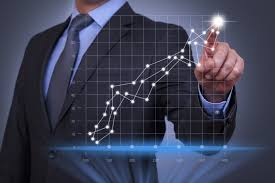 2013
0.578%
2014
0.566%
2015
0.575%
2007
0.754%
2016
0.559%
2008
0.695%
2012
2011
2009
2010
0.567%
0.513%
0.697%
0.590%
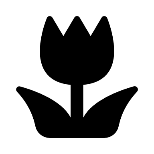 RESULTADOS
Producción
Menor o igual a una hectárea
Encadenamiento productivo de la Quinua
Comercialización
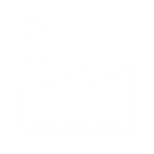 Productores:
1.78 t/ha-Cayambe
Superficie
Utilización cosecha
Rendimiento
Semilla
Ventas
Industria
1.55 t/ha - Mejía
INIAP TUNKAHUAN
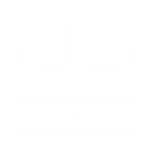 $ 1000 a $ 4000 ventas/año
Comercialización
Mejía - Cayambe
[Speaker Notes: -SABER CARACTERISTICAS POR SI PREGUNTAN
PRODUCTORES: pag 82. a la 90.
	-SUPERFICIE SEMBRADA, Cayambe 79,5% y Mejía 88.1% menor o igual a una hectárea. Y Cayambe 20.5% y Mejía 11,9% mayor a una hectárea.
	-UTILIZACION DE LA COSECHA , COMERCIALIZACION en Cayambe 58.9% y Mejía 58.1%, en consumo familiar Cayambe 32.9% y Mejía 39.5%, en procesamiento Cayambe 6.8% y Mejía 0%, en semilla Cayambe 1.4% y Mejía 2.3%
	-RENDIMIENTO,  Cayambe promedio de 1.78, mínimo de 1.34 y un máximo de 2.23; y  cantón Mejía los rendimientos un promedio de 1.55, mínimo con 1.34 y  su máximo de 2.05. EL RENDIMIENTO ABARCA: EN PRIMER LUGAR SEMILLA VARIEDAD (CERTIFICADA EN ESTE CASO), NUMERO DE PLANTAS E HILERAS, Y DISTANCIA ENTRE ELLAS Y PESO DEESUES DE LA COSECHA
	-SEMILLA UTILIZADA, INIAP TUNKAHUAN en Cayambe 87.7% y Mejía 100%, en semilla Chimborazo Cayambe 2.7%, en sin especificar 9.6% Cayambe.
	- VENTAS AL AÑO, De mil a 4mil dólares Cayambe 76.7% Mejía 81%, De 4mil a 8mil dólares Cayambe 15.1% Mejía 7.1%, De 8mil a 12mil dólares Cayambe 5.5% Mejía 7.1%, De 12mil dólares en adelante Cayambe 2.7% Mejía 4.8%]
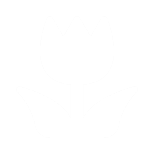 Calidad y escasez de MP
RESULTADOS
Producción
Encadenamiento productivo de la Quinua
80%  costo
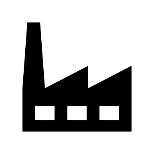 Industrialización:
Servicios básicos
Cerandina
Inagrofa
Sumak Life
Cereales La Pradera
Más Corona
Incremar
Granos del Campo
Nestle
Industrialización
Capacitaciones
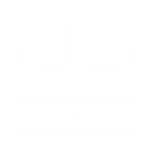 Control BPM
Comercialización
Ecuador
[Speaker Notes: Pag 90, saber características para un resumen dar en exposición si PREGUNTAN
CERANDINA: 
UBICACIÓN: Calderón, Quito. Alianzas desde el 2007 en Cayambe y Mejía
ESTRUCTURA: semi- industrial semi autmatico, pocos operarios, menor a 3, se contrata temporales cuando hay época alta
INVESTIGACION: realiza estudio de mercado, con información de instituciones especializadas, capacitaciones constantes
RECURSOS: tiene todos los servicios básicos, relación con instituciones gubernamentales INIAP, MAGAP. Acceso fácil a crédito.
PROCESAMIENTO: Primario de quinua, lavado, clasificación y secado
PRODUCTOS: grano tostado, harina, cereal instantáneo y HOJUELAS DE QUINUA. en que tipo de empaque??????????
COSTO: 80% a la MP
PROCESO: Sistema  de calidad BPM (buenas practicas de manufactura) y HACCP (análisis de peligros y puntos críticos de control)
PROBLEMAS: calidad de MP (humedad e impurezas), bajo conocimiento en gestión y mk, baja tecnología de embalaje y empaques
INAGROFA: 
UBICACIÓN: QUITO,
ESTRUECTURA: industrial y procesos automáticos, 5 operarios, dependiendo contratan temporales, época alta
INVESTIGACION: amplio a sus mercados meta, 
RECURSOS: todos los servicios básicos
PROCESAMIENTO: desamargado del grano
PRODUCTO: desamargado del grano en que tipo de empaque??????????
COSTO: ??????????????????
PROCESO: control básico en tamaño humedad e impurezas
PROBLEMAS: Calidad de MP (humedad e impurezas), 
SUMAK LIFE
UBICACIÓN: Chimboraz, también es comercializadora y la principal de quinua en el país
ESTRUCTURA: nuemro de operarios???? Industrial o semi industrial?????????????????
INVESTIGACION: amplio al mercado , acceso a crédito????
RECURSOS: todos los servicios básicos 
PROCESAMIENTO: procesamiento primario y secundario de quinua
PRODUCTOS: quinua de granel (exporta), nacional harinas tostadas, crudas, barras energéticas, en que tipo de empaque??????????
COSTO: 80%
PROCESO: control BPM
PROBLEMAS: calidad y escasez de MP
LA PRADERA
UBICACIÓN: quevedo
ESTRUCTURA: industrial, numero de operarios???????
INVESTIGACION: ???????
RECURSOS: todos los servicios básicos, acceso a crédito¡¡¡
PROCESAMIENTO: harina
PRODUCTOS: harina, en que tipo de empaque??????????
COSTO: ?????????
PROCESO: control BPM
PROBLEMAS: escasez y calidad de quinua
MAS CORONA
UBICACIÓN: ?????????
ESTRUCTURA: semi industrial, mas de 10 operarios, depende demanda para personal temporal
INVESTIGACION: investigación de mercado meta????
RECURSOS: servicios básicos. Accesos a crédito??????
PROCESAMIENTO: primarios de quinua y secundarios
PRODUCTOS: quinua semilla, harina tostada e instantánea, en fundas termo formado, cartones o sacos
COSTO: ??????
PROCESO: control BPM
PROBLEMAS: escasez y calidad de quinua y el precio
INCREMAR
UBICACIÓN: ??????????
ESTRUCTURA: mas de 10 operarios, industrial
INVESTIGACION: investigación de su mercado meta?????????
RECURSOS: todos los servicios baiscos, acceso a crédito??????????
PROCESAMIENTO: primaria y secundaria
PRODUCTOS: quinua en semilla y seca, harina instantánea, en fundas termo formado, cartones o sacos
COSTO:  ???????????????
PROCESO: ???????????????
PROBLEMAS: escasez de quinua
GRANOS DEL CAMPO
UBICACIÓN: ??????????
ESTRUCTURA: industrial, cuantos operarios???????
INVESTIGACION: investigación de mercado meta??????
RECURSOS: servicios básicos, acceso a crédito??????
PROCESAMIENTO: primario y secundario
PRODUCTOS: quinua en semilla, harina instantánea, en sacos o fundas termo formadas
COSTO: 70%
PROCESO: ?????????
PROBLEMAS: escasez y falta de politicas
NESTLE
UBICACIÓN: Quito
ESTRUCTURA: mas de 100 operarios, insdutrializada automatica
INVESTIGACION: capacitación y desarrollo de productos, investigación de mercados
RECURSOS: a todo.
PROCESAMIENTO: 
PRODUCTOS: ?????????
COSTO: ??????????
PROCESO: BPM
PROBLEMAS: calidad]
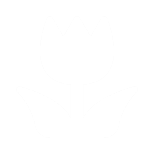 RESULTADOS
Producción
Importación
Encadenamiento productivo de la Quinua
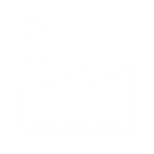 - 20% precio nacional vs precio importado
Comercialización:
Mayoristas
Minoristas
Comercio justo
Industria
1200 kg / mercado / mes
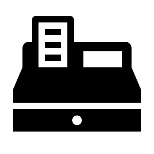 Gestión precaria
Comercialización
Mejía - Cayambe
[Speaker Notes: - Mayoristas:
Se abastecen de ´MP nacional y extranjera, en la mayor parte importación  en Perú y Bolivia, puesto que, se encuentran de mayor calidad y mejor precio. 
El volumen nacional es mínimo- máximo un promedio de 90kg, y el nacional es un precio menor al 20% del importado generalmente.
Expenden en quítales y por mes comercializan un promedio de 1200 kg
El precio de cada quintal en este mercad mayorista esta entre $90 a 145.

-Minoristas:
algunos minoristas optan por comprar el grano al granel y luego empacarlo y ponerle su propia marca, este sector tiene dominado el mercado, y tiene un gran poder de negociación.

Comercio justo
Se observo que no tienen un buen desempeño empresarial, a pesar de que sol se concentran en distribuir el producto ya elaborado.]
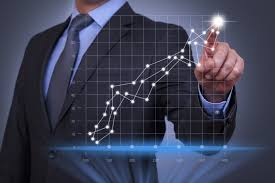 Para un mejor estudio y cumplimiento del objetivo general, se empleó el método multivariante de análisis factorial de componentes principales
Matriz de correlaciones Mejía
[Speaker Notes: Esta matriz nos permite medir la dependencia que tiene una variable con otras, a través de la cuantificación de los coeficientes de correlación lineal. Dicha matriz, siempre en su diagonal contendrá el valor de 1, por lo que, el análisis parte de los valores por encima o debajo de la diagonal, considerando que, un valor cero indica que no hay relación entre variables. Por tanto, si las correlaciones tienden a ser altas, el análisis factorial es apropiado, al reflejar que la mayor parte de las variables están relacionadas.
     En este resultado se observa que las variables que más se relacionan, son las ventas anuales y la superficie regularmente sembrada, con un índice del 0.294, lo que indica que, si una tiende a crecer la otra también lo hará.]
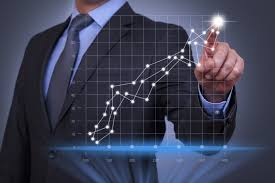 Varianza total explicada Mejía
[Speaker Notes: De acuerdo a la varianza total, solo un factor explica el 36.86% de la variación total de los datos, es decir, de todas las variables una de ellas es apta para el modelo analizado.]
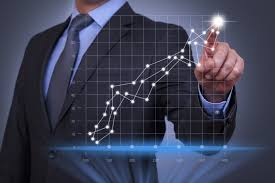 Para un mejor estudio y cumplimiento del objetivo general, se empleó el método multivariante de análisis factorial de componentes principales
Matriz Correlaciones Cayambe
[Speaker Notes: Esta matriz, nos permite medir la dependencia que tiene una variable con otras, a través de la cuantificación de los coeficientes de correlación lineal. Dicha matriz, siempre en su diagonal contendrá el valor de 1, por lo que, el análisis parte de los valores por encima o debajo de la diagonal, considerando que, un valor cero indica que no hay relación entre variables. Por tanto, si las correlaciones tienden a ser altas, el análisis factorial es apropiado, al reflejar que, la mayor parte de las variables están relacionadas.
     En este resultado, se observa que las variables que más se relacionan son las ventas anuales y la superficie regularmente sembrada con un índice del 0.425, lo que indique que, si una tiende a crecer la otra también lo hará.]
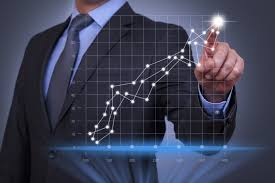 Matriz Correlaciones Cayambe
[Speaker Notes: De acuerdo a la varianza total, solo dos factores explican el 63.09% de la variación total de los datos, es decir, de todas las variables dos de ellas son aptas para el modelo analizado.]
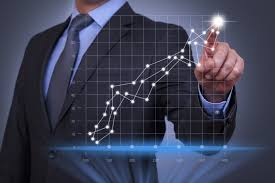 H1: ¿La adecuada estructura y funcionamiento de encadenamiento productivos aportan al desarrollo continuo del mercado interno agroindustrial de la quinua en la provincia de Pichincha?
Correlaciones no paramétricas Mejía y Pichincha cereales
[Speaker Notes: Como se observa en la Tabla 42 y 43, la relación que tiene las hectáreas de cultivo de quinua en el cantón Mejía no tiene una relación significativa, con lo que la H1 se rechaza, cabe indicar que, esto no significa que no tengan relación, pero la misma, es de muy poca significancia con lo que, una variable no podría explicar el comportamiento de la otra.]
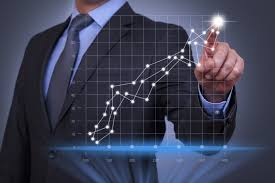 H1: ¿La adecuada estructura y funcionamiento de encadenamiento productivos aportan al desarrollo continuo del mercado interno agroindustrial de la quinua en la provincia de Pichincha?
Correlaciones no paramétricas Cayambe y Pichincha cereales
[Speaker Notes: Como se observa en la Tabla 42 y 43, la relación que tiene las hectáreas de cultivo de quinua en el cantón Mejía no tiene una relación significativa, con lo que la H1 se rechaza, cabe indicar que, esto no significa que no tengan relación, pero la misma, es de muy poca significancia con lo que, una variable no podría explicar el comportamiento de la otra.
 Para este análisis, se rechaza la H1 con lo que no existe relación alguna, entre el funcionamiento adecuado de la cadena de producción de la quinua con el desarrollo interno del mercado agroindustrial de Pichincha, esto debido a que, este sector y este producto no cuenta con grandes volúmenes como para tener una influencia significativa al desarrollo.]
MMA
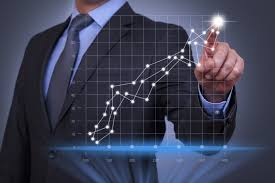 MAYORES PROBELMAS EN LA CADENA PRODUCTIVA
NIVEL EDUCATIVO
SUPERFICIE SEMBRADA
INVESTIGACIÓN DE MERCADO
CALIDAD
MATERIA PRIMA OFERTA
DIVERSIFICACIÓN
ALIANZAS ESTRATÉGICAS
[Speaker Notes: Se observa que el menor porcentaje en ambos cantones en un nivel educativo de nivel superior con 2.4% en Mejía y con 8.2% en Cayambe, por otro lado los niveles de educación "ninguno" en Mejía y alfabetización en Cayambe resaltan con 38.1% y 32.9% respectivamente.
En ambos cantones se observa una tendencia establecida a la siembra de igual o menor a una hectárea, puesto que, en la encuesta realizada supieron decir que como no es su principal siembra no gastan mucho terreno en cultivar este grano. Con esto tenemos en Mejía 88.1% y en Cayambe 79.5% en un terreno igual o menor a una hectárea, debido a esto se limita a un mercado por la poca oferta. Solo se realiza un sondeo de mercado, no se elabora una investigación de mercado.
Baja calidad en los granos de los proveedores nacionales con lo que muchas veces se opta por la importación de países como Perú y Bolivia
Problema latente con la escases de grano en el sector, lo que conlleva a que sus esfuerzos para la selección de MP sea más difícil, obligando en muchos casos a la importación de países como Perú y Bolivia.
No cuenta con más de 3 productos elaborados a base de quinua con lo que tiene un mercado limitado
Falta de articulación u organización entre los actores del primer eslabón para masificar la producción]
Una producción nacional de 12.707 toneladas a 2016.

 Los encadenamientos productivos medio por el que se puede ganar competitividad.

La cadena de valor de la quinua ecuatoriana, está estructurada por tres eslabones: producción, industria y distribución. . A pesar de la poca relación que existe en la cadena.

Se constata que, el nivel educativo de los productores influye en el nivel de adopción de tecnologías de cultivo, capacidad de autogestión y nivel organizacional.

En general, las condiciones socio-económicas de los productores de quinua son precarias, con elevados niveles de pobreza, con un mínimo retorno de beneficios por la dedicación al cultivo.

Descontento en el sector industrial por la baja calidad de la quinua y su escasez a nivel nacional, obliga a importarla aumentando el poder de negociación de los industriales y perjudica a los productores. 

Existen intermediarios, los cuales, incitan que no exista una adecuada continuidad en la cadena productiva de la quinua, provocando que los agricultores, primer y más importante eslabón, tengan muchas dificultades en cuestión de estabilidad económica y desarrollo agrícola, entendiendo este último como la mejora de la calidad del grano.
CONCLUSIONES
[Speaker Notes: Los encadenamientos productivos o cadenas productivas son un medio por el que, un determinado sector puede ganar competitividad,
En cuanto al análisis de la quinua a nivel nacional, las principales zonas productivas son: Chimborazo, Imbabura, Cotopaxi, Tungurahua, Pichincha, Cañar, Azuay, Loja, Carchi y Bolívar, con una producción nacional de 12.707 toneladas a 2016.
La cadena de valor de la quinua ecuatoriana, está estructurada por tres eslabones: producción, industria y distribución. El primero, está conformado por agricultores pequeños, medianos, cooperativas y asociaciones. El segundo, lo conforman industrias agroexportadoras o transformadoras. Finalmente, el último eslabón, lo integran minoristas, mayoristas, sistemas de distribución del estado y detallistas.
En general, las condiciones socio-económicas de los productores de quinua son precarias, con elevados niveles de pobreza, con un mínimo retorno de beneficios por la dedicación al cultivo; por otro lado, los mayores beneficiados son los comerciantes mayoristas y minoristas que perciben una mayor rentabilidad.
Se constata que, el nivel educativo de los productores influye en el nivel de adopción de tecnologías de cultivo, capacidad de autogestión y nivel organizacional.
Existe descontento en el sector industrial por la baja calidad de la quinua y su escasez a nivel nacional, lo que los obliga a importarla de países como Bolivia y Perú; de todas maneras, esta oferta externa aumenta el poder de negociación de los industriales y perjudica a los productores. 
Existen intermediarios, los cuales, incitan que no exista una adecuada continuidad en la cadena productiva de la quinua, provocando que los agricultores, primer y más importante eslabón, tengan muchas dificultades en cuestión de estabilidad económica y desarrollo agrícola, entendiendo este último como la mejora de la calidad del grano.]
Un contraste de las cadenas productivas de la provincia de Pichincha con respecto a las de Chimborazo.


El análisis de pre factibilidad de organizaciones destinadas a la capacitación continua, asesoría técnica, administrativa, financiera y de gestión. Dar a conocer los beneficios de la quinua.

Fomentar campañas de marketing a nivel nacional fomentando los beneficios tanto de calidad como nutricionales.

Establecer alianzas estratégicas con proveedores y asociaciones productoras de quinua para asegurar la MP demandada por la empresa acorde a los estándares de calidad establecidos.


Realizar una mayor planificación, gestión, capacitación y restructuración tanto en la parte técnica del cultivo como en la financiera así aumentando el volumen.
RECOMENDACIONES
[Speaker Notes: Se recomienda para futuras investigación un contraste de las cadenas productivas de la provincia de Pichincha con respecto a las cadenas productivas de Chimborazo este último mayor exportar de quinua del país para identificar las fortalezas y debilidad entre ambas cadenas.
Se recomienda el análisis de pre factibilidad de organizaciones destinadas a la capacitación continua, asesoría técnica, administrativa, financiera y de gestión para el encadenamiento de los diferentes eslabones de la cadena para incrementar el valor agregado y beneficios para los agricultores y productores quienes son los menos favorecidos en la línea de producción. Capacitar a las empresas industriales como a los productores y dar a conocer las ventajas que tiene elaborar un estudio de mercado a profundidad para lograr mayor diversificación de productos y una mejor penetración en el mercado interno. Obteniendo así una mayor organización en la cadena productiva y beneficios para cada eslabón.
Establecer alianzas estratégicas con proveedores y asociaciones productoras de quinua para asegurar la MP demandada por la empresa acorde a los estándares de calidad establecidos, de igual manera con el estado para un mejor plan de incentivos a la agricultura.
Realizar una mayor planificación y gestión tanto en la parte técnica del cultivo como en la financiera para así optar como siembra principal y por lo tanto una venta de mayor volumen. Con esto realizar campañas de marketing a nivel nacional fomentando los beneficios tanto de calidad como nutricionales.]
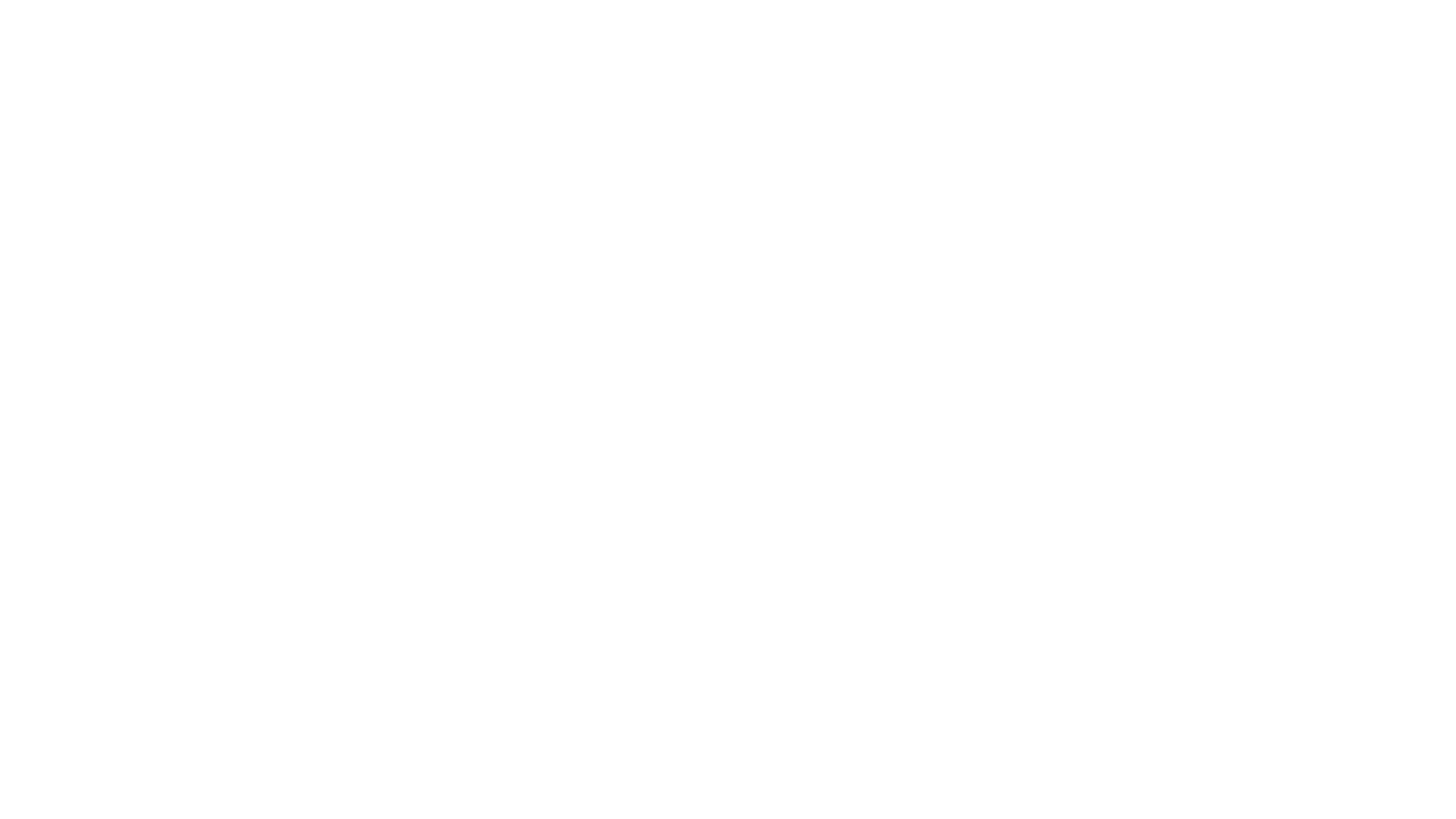 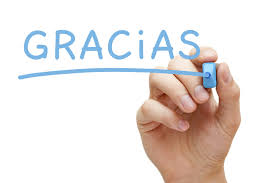